METODOLOGI PENELITIANPENDIDIKAN
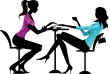 Dr. Putu Sudira, M.P.
putupanji@uny.ac.id, 08164222678; Sekprodi PTK PPs UNY
METODOLOGI:
Membahas konsep teoritik berbagai metode penelitian (kelebihan dan kelemahannya)
METODE Penelitian
Membahas Teknis tentang Metode yang digunakan dalam Penelitian
Dr. Putu Sudira, M.P.
METODOLOGI  Penelitian:
Bagaimana prosedur kerja mencari KEBENARAN (ilmiah) Epistemologi
Kualitas Kebenaran Ilmiah
Kualitas Prosedur Kerja Mencari Kebenaran
Dr. Putu Sudira, M.P.
ISU EPISTEMOLOGI:
Nature of Knowledge
Cara memperoleh
Pemanfaatan Metode
Valid 
Objective  Social Reality
Dr. Putu Sudira, M.P.
Kebenaran EPISTEMOLOGIK
Kebenaran TESIS
Kebenaran TEORI
Dr. Putu Sudira, M.P.
Kebenaran Ilmiah
Kenyataan/Fakta
EMPIRIK SENSUAL
EMPIRIK LOGIK
EMPIRIK ETIK
EMPIRIK TRANSENDEN
Postpositivisme
Phenomenologi Interpretif
Positivisme
Kuantitatif
Dr. Putu Sudira, M.P.
METODOLOGI Penelitian Pendidikan
Berbagai cara ilmiah untuk mendapatkan data dengan tujuan dan kegunaan menjawab pertanyaan /permasalahan penelitian
Dr. Putu Sudira, M.P.
METODOLOGI Penelitian Pendidikan
Research is simply the process of arriving as dependable solution to a problem through the planned and systematic collection, analysis and interpretation of data (Yogest Kumar Sigh: 2006)
Dr. Putu Sudira, M.P.
METODOLOGI Penelitian Pendidikan
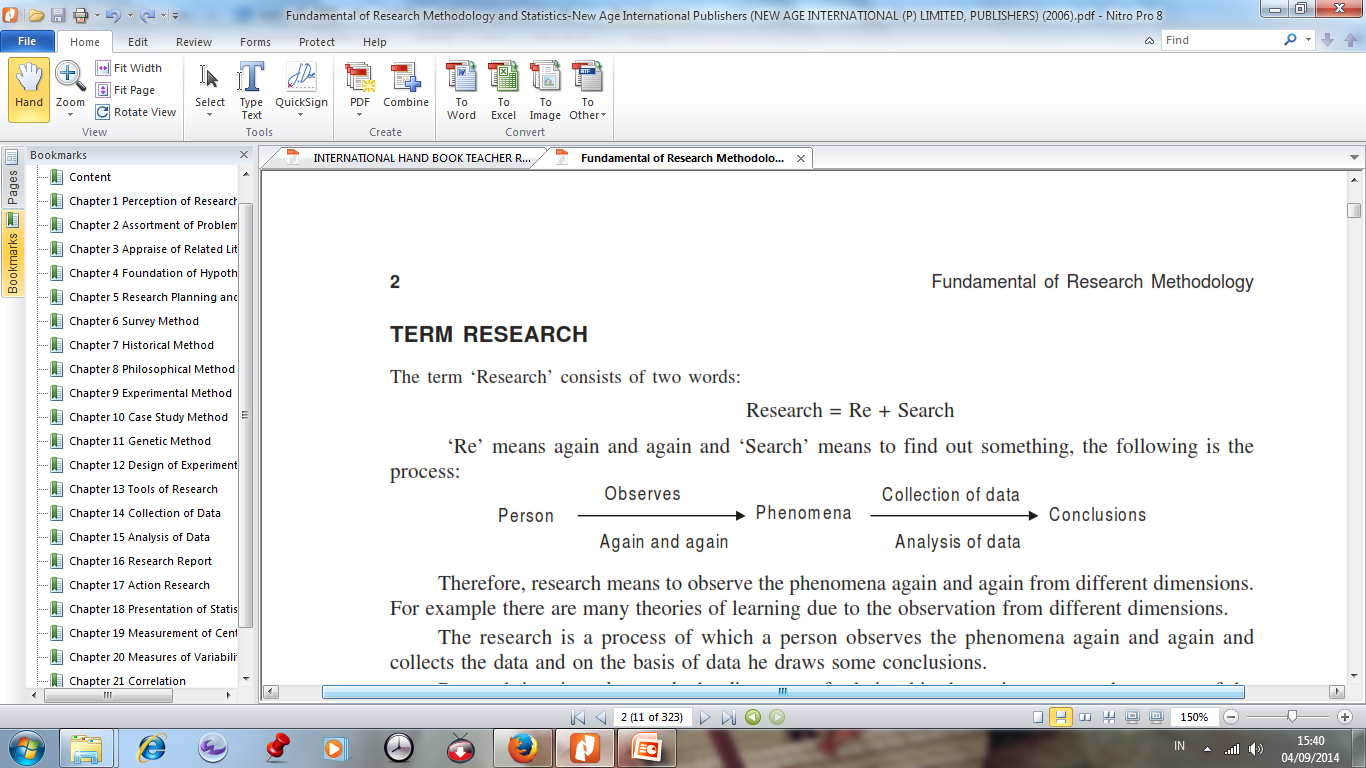 Dr. Putu Sudira, M.P.
RESEARCH
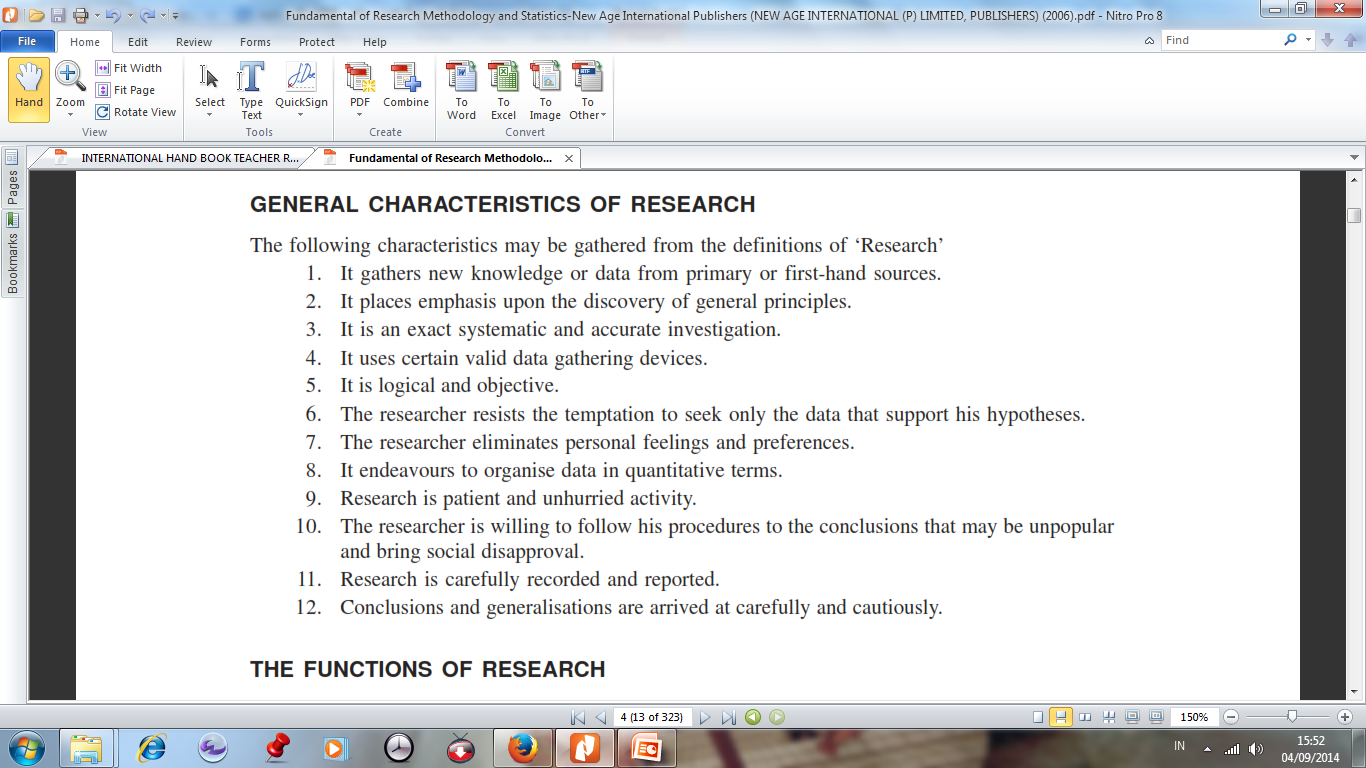 Dr. Putu Sudira, M.P.
CHARACTERISTICS of RESEARCH
based on insight and imagination
requires an inter-disciplinary approach
usually employs deductive reasoning process
should come out of a desire to do things better
perhaps incapable of being dealt through empirical method.
Dr. Putu Sudira, M.P.
CLASSIFICATION  of RESEARCH
BASIC RESERACH: to add an organized body of scientific knowledge and does not necessarily produce results of immediate practical value.
APPLIED RESEARCH: is undertaken to solve an immediate practical problem and the goal of adding to scientific knowledge is secondary.
Dr. Putu Sudira, M.P.
CLASSIFICATION  of RESEARCH
BASIC RESERACH: to add an organized body of scientific knowledge and does not necessarily produce results of immediate practical value.
APPLIED RESEARCH: is undertaken to solve an immediate practical problem and the goal of adding to scientific knowledge is secondary.
Dr. Putu Sudira, M.P.
METODOLOGI Penelitian Pendidikan
cara ilmiah kegiatan penelitian didasarkan pada ciri-ciri keilmuan yaitu rasional, empiris, sistematis, Etis.
Rasional: dilakukan dengan cara masuk akal, penalaran manusia.
Empiris: dapat diamati oleh indera manusia.
Sistematis: Langkah sistematis logis terstruktur.
Dr. Putu Sudira, M.P.
METODOLOGI Penelitian POSITIVISME
Metodologi Penelitian Kuantitatif
Abad 18
Teknik Analisis Statistik canggih
Dukungan perangkat software komputer
Logika Induktif: fakta khusus phenomenal ke Generalisasi teoritik.
Ilmu Valid  ilmu dibangun dari empiri
Generalisasi dibangun dari rerata keragaman Individu atau rerata frekuensi
Obyek dieliminasi dari obyek lain yang tidak diteliti
Dr. Putu Sudira, M.P.
Penelitian KUANTITATIF
Subyek Studi spesifik
Dieliminasi dari totalitas  atau konteks besarnya.
Kerangka  teori sesuai obyek studi spesifik.
Ditelorkan HIPOTESIS atau problematik penelitian, sampling, instrumen pengumpulan data, teknik analisis,
Dr. Putu Sudira, M.P.
Penelitian KUANTITATIF
Mengejar yang terukur, teramati
Empiri  sensual, menggunakan logika Matematik 
Generalisasi atas Rerata
Menggunakan olahan Statistik.
Menyusun bangunan Ilmu NOMOTETIK (membuat hukum dari Generalisasi)
Hubungan kausal Linier (Sebab-Akibat)
 Teori Korespondensi: Pernyataan Verbal/Matematik dgn Realitas Empirik
Dr. Putu Sudira, M.P.
METODOLOGI Penelitian Pendidikan
Data  empiris (teramati)
Valid
Reliabel
Obyektif
Dr. Putu Sudira, M.P.
PERMASALAHAN Penelitian
Simpel; Jelas; Lengkap
Relationship exists two or more variables
Dr. Putu Sudira, M.P.
3 kriteria PERMASALAHAN Penelitian Yang BAIK
Menunjukkan hubungan diantara dua atau lebih variabel.
Dinyatakan  dalam pertanyaan yang  jelas dan tidak ambigu.
Secara empiris dapat di tes atau diuji.
Dr. Putu Sudira, M.P.
Penelitian Pendidikan
Tujuan :
Penemuan: data betul-betul baru
Pembuktian: verifikasi informasi atau pengetahuan tertentu
Pegembangan: memperdalam pengetahuan yang telah ada.
Dr. Putu Sudira, M.P.
Penelitian Pendidikan
Kegunaan:
Memahami
Mengantisipasi         MASALAH
Memecahkan
Dr. Putu Sudira, M.P.
Metode Penelitian Pendidikan
Cara ilmiah dalam memperoleh data yang Valid dengan tujuan dapat ditemukan, dikembangkan, dan dibuktikan suatu pengetahuan tertentu sehingga pada gilirannya dapat digunakan untuk memahami, memecahkan dan mengantisipasi masalah-masalah pendidikan  (Sugiyono; 2008:6).
Dr. Putu Sudira, M.P.
METODE Penelitian
Dr. Putu Sudira, M.P.
METODOLOGI Penelitian KUANTITATIF
Didasarkan atas filsafat Positivisme, analisis bersifat kuantitatif/statistik, meneliti populasi/sampel tertentu, generalisasi dikontruksi dari rerata keragaman individu, empiri sensual, terukur, teramati, menguji hipotesis yang ditetapkan.
Tujuan: menyusun bangunan ilmu Nomotetik, membuat hukum dari Generalisasinya
Dr. Putu Sudira, M.P.
METODOLOGI Penelitian KUALITATIF
Didasarkan atas filsafat Postpositivisme, meneliti pada obyek alamiah, Peneliti sebagai instrumen kunci, sampel purposive dan snowball, analisis data induktif, menekankan pemaknaan, intepretasi.
Tujuan: menyusun bangunan ilmu teori baru.
Dr. Putu Sudira, M.P.
Karakteristik Metode Kualitatif-Kuantitatif
Karakteristik Metode Kualitatif-Kuantitatif
Karakteristik Metode Kualitatif-Kuantitatif
Karakteristik Metode Kualitatif-Kuantitatif
Karakteristik Metode Kualitatif-Kuantitatif
Karakteristik Metode Kualitatif-Kuantitatif
UU Sisdiknas
 PP 19
 UU Guru dan Dosen
 Kebijakan rasio SMK : SMA
 Pendidikan dasar
 Pendidikan Jarak jauh
 Perda
Anggaran pendidikan
PENELITIAN tingkat KEBIJAKAN PENDIDIKAN
Lingkup Penelitian Pendidikan
Perencanaan pendidikan tingkat pusat, dati I, dati II
Organisasi Diknas
Kepemimpinan pendidikan
Ekonomi pendidikan
Bangunan, sarana prasarana pendidikan
Tenaga pendidikan dan kependidikan
Evaluasi pendidikan
PENELITIAN tingkat MANAJEMENPENDIDIKAN
Sistem seleksi siswa baru
Sistem ujian (nasional/sekolah)
Kurikulum, Silabi, RPP,bahan ajar
Pengalaman belajar
Media pendidikan
Mutu, relevansi, daya saing lulusan
PENELITIAN tingkat OPERASIONAL PENDIDIKAN
Proses Penelitian Kuantitatif
RUMUSAN MASALAH
Validasi
Instrumen
KAJIAN TEORI
Preliminary Study
POPULASI & SAMPEL
INSTRUMEN
KERANGKA Pk
PERUMUSAN HIPOTESIS
Study
Pustaka
PENGUMPULAN DATA
ANALISIS DATA
PEMBAHASAN
SIMPULAN & SARAN
Metode Penelitian Kuantitatif
SURVEY,  EX POST FACTO, EKSPERIMEN, EVALUASI, ACTION RESEARCH
LINGKUP PENELITIAN
TINGKAT KEBIJAKAN
TINGKAT MANAJEMEN
TINGKAT OPERASIONAL
TINGKAT KEBIJAKAN
₰₰₰
Kebijakan Presiden dan DPR tentang Pendidikan;
Kebijakan Mendiknas tentang Pendidikan.
Kebijakan Dirjen, Gubernur, Bupati, Walikota, Diknas tentang Pendidikan.
TINGKAT MANAJEMEN
Perencanaan Pendidikan Kejuruan tingkat nasional.
Organisasi Diknas, Dinas Provinsi/Kabupaten /Kota dan SMK/MAK.
Kepemimpinan SMK/MAK.
Ekonomi Pendidikan.
Bangunan Sekolah, Lab. Bengkel, Ruang kelas, peralatan, bahan, energi, instalasi, Internet di SMK.
Hubungan Kerjasama SMK dengan Dunia Usaha dan industri.
Kapasitas tenaga Pendidik dan Kependidikan di SMK.
Penugasan Guru SMK pasca Sertifikasi
TINGKAT OPERASIONAL
Aspirasi dan Apresiasi Masyarakat terhadap SMK.
Pemasaran Lulusan SMK.
Sistem Seleksi Murid SMK.
KTSP, Silabi, RPP, bahan Ajar/Modul praktik.
Teknologi Pembelajaran/ Media.
Performance Guru dalam Mengajar.
Pengelolaan Pembelajaran Praktik
Sistem Evaluasi dan Sertifikasi Kompetensi.
Sistem Ujian akhir Nasional SMK.
Praktik Kerja Industri/ Prakerin
Unit Produksi, Production Based Learning.
Pembinaan Karir LULUSAN.
Pembiayaan Pendidikan;